«Да, путь познания не гладок.
Но знаем мы со школьных лет,
Загадок больше, чем разгадок,
И поискам предела нет!»
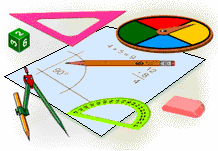 Актуалізацыя ведаў
Дайце азначэнне прамавугольнага трохвугольніка.
 Як называюцца стораны прамавугольнага трохвугольніка?
 Назавіце формулу плошчы прамавугольнага трохвугольніка.
Формула плошчы квадрата?
Якія ўласцівасці плошчы вы ведаеце?
Калі многавугольнік складаецца з некалькіх многавугольнікаў, то яго плошча роўна суме плошчаў гэтых многавугольнікаў
S1
S2
S3
S=S1+S2+S3
Роўныя многавугольнікі маюць роўныя плошчы
N
В
M
K
А
С
∆ABC=∆MNK,
значыць SABC=SMNK
Для мацавання мачты трэба ўсталяваць 4 тросы. Адзін канец кожнага троса павінен мацавацца на вышыні 12 м, другі на зямлі на адлегласці 5 м ад мачты. Ці хопіць 50 м троса для мацавання мачты?
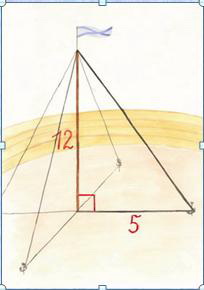 Практычная работа
15            8            17          225          64         289
6             8             10          36          64           100
5              12            13          25         144         169
Тэарэма Піфагора
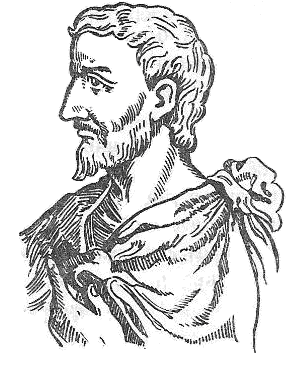 Геаметрыя валодае двума скарбамі: адзін з іх –
тэарэма Піфагора ...
І. Кеплер
Піфагор – старажытнагрэчыскі вучоны VI ст. да н.э.
Тэарэма Піфагора. У прамавугольным трохвугольніку квадрат гіпатэнузы роўны 
суме квадратаў  катэтаў
c
a
b
«Уменне рашаць задачы – такое ж практычнае мастацтва. Яму  можна навучыцца толькі шляхам пераймання або практыкавання»
Дж. Пойа
№1. Знайдзіце гіпатэнузу с прамавугольнага трохвугольніка па дадзеным катэтам: a= 6 см, b=8 см.
c - ?
a
b
№2. У прамавугольным трохвугольніку вядомы катэт a=9 см і гіпатэнуза c=41 см, знайдзіце другі катэт.
b-?
c
a
АЛГАРЫТМ
Высвятліць, што неабходна знайсці, і што нам для гэтага дадзена.
Прымяняць патрэбную формулу.
Разгледзець прамавугольны трохвугольнік.
Суаднясіце трохвугольнік, і правільны запіс тэарэмы Піфагора
a
c
b
a
c
a
c
b
b
a2=b2+c2
b2=a2+c2
c2=a2+b2
В
А
С
D
№4. Дыяганаль DB прамавугольніка ABCD роўна 61 см, а старанa BC роўна 11 см. Знайсці перыметр прамавугольніка.
А
В
С
D
№5. Дыяганалі ромба роўны 6 см і 8 см. Знайсці даўжыні стараны ромба.
В
А
С
О
D
«Правіла вяроўкі»
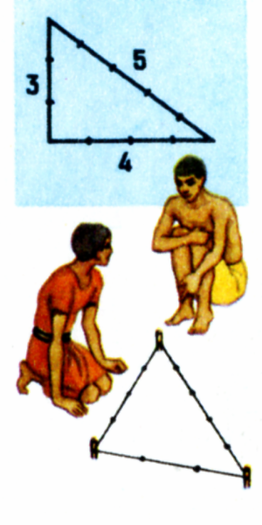 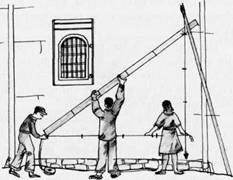 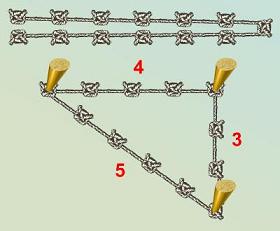 Над озером тихим, 
С полфута размером, высился лотоса цвет.
Он рос одиноко. И ветер порывом
Отнес его в сторону. 
Нет боле цветка над водой.
Задача старажытных індусаў
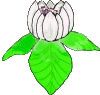 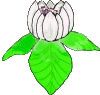 Нашел же рыбак его ранней весной
В двух футах от места, где рос.
Итак, предложу я вопрос:
Как озера вода здесь глубока?
D
фута
С
В
2 фута
х футов
х +
фута
А
Дамашняе заданне:
Вывучыць фармуліроўку і доказ тэарэмы Піфагора (Раздзел 2 параграф 16);
Рашыць задачу, якую мы сфармуліравалі ў пачатку ўрока, ці хопіць нам вяроўкі для мацавання мачты;
Давесці да адказу задачу старажытных індусаў;
Неабавязковае заданне:
Задача з кітайскай «Матэматыкі ў дзевяці кнігах»;
Задача з падручніка «Арыфметыка» Лявонція Магніцкага.
Сёння на ўроку я даведаўся…
Сёння на ўроку я паўтарыў…
Сёння на ўроку я навучыўся…
З
А

Ў
Р
О
К
!
Д
З
Я
К
У
Й
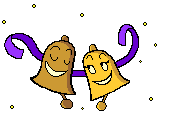